Unit 5  The Value of Money
Section Ⅰ Listening and Speaking & Reading and Thinking——Comprehending
WWW.PPT818.COM
习
知
知
道
新
预
早
on the basis of
take out a loan
in return
made a bet
was about to
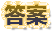 out
show
by accident
ought to
As a matter of fact
To be honest
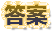 judgement
based
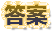 apology
ignorance
narration
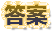 mining
patience
indication
postponed
oddness
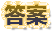 支票
进来
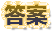 上岸
听懂
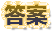 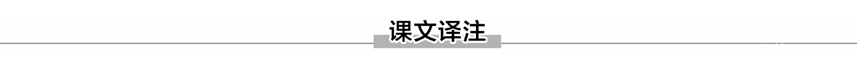 解
文
研
读
课
理
精
house
American
by
lost
find a job
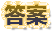 brothers
invited
questions
a million­pound band note
bet
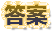 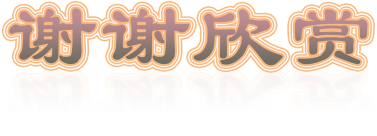 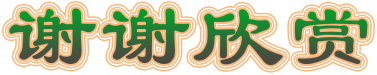 Thank you for watching !